Planning progressive lessons in primary p.e.
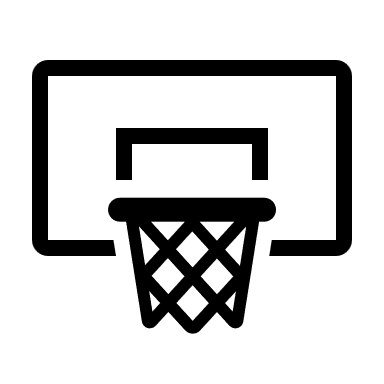 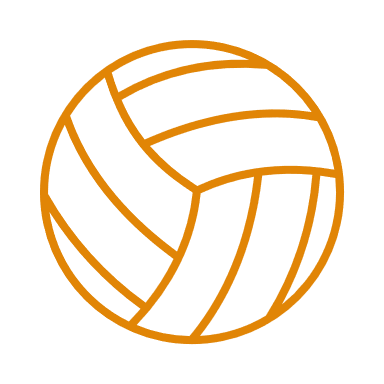 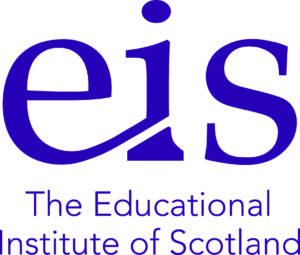 Course Aims
Reinforce the importance of P.E.  as an educational entity delivered by GTCS registered teachers
Emphasise that class teachers are the experts of their own classes and don’t have to be ‘sporty’ to deliver P.E.  
Provide a simple formats and approaches that can be used to ensure that P.E. at lessons through primary are age and stage appropriate
Show examples of the impact of progressions from P1-P7
Give teachers the confidence to deliver P.E. at all stages
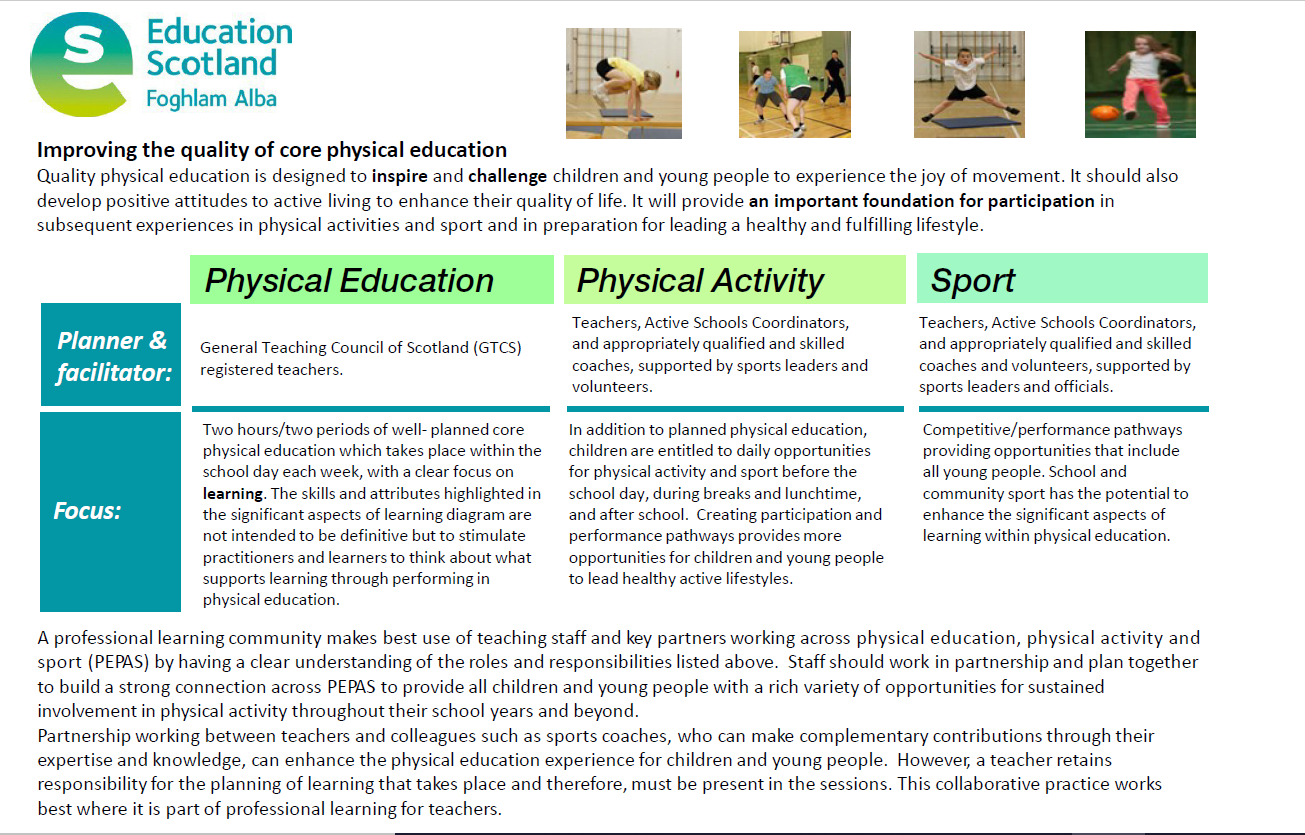 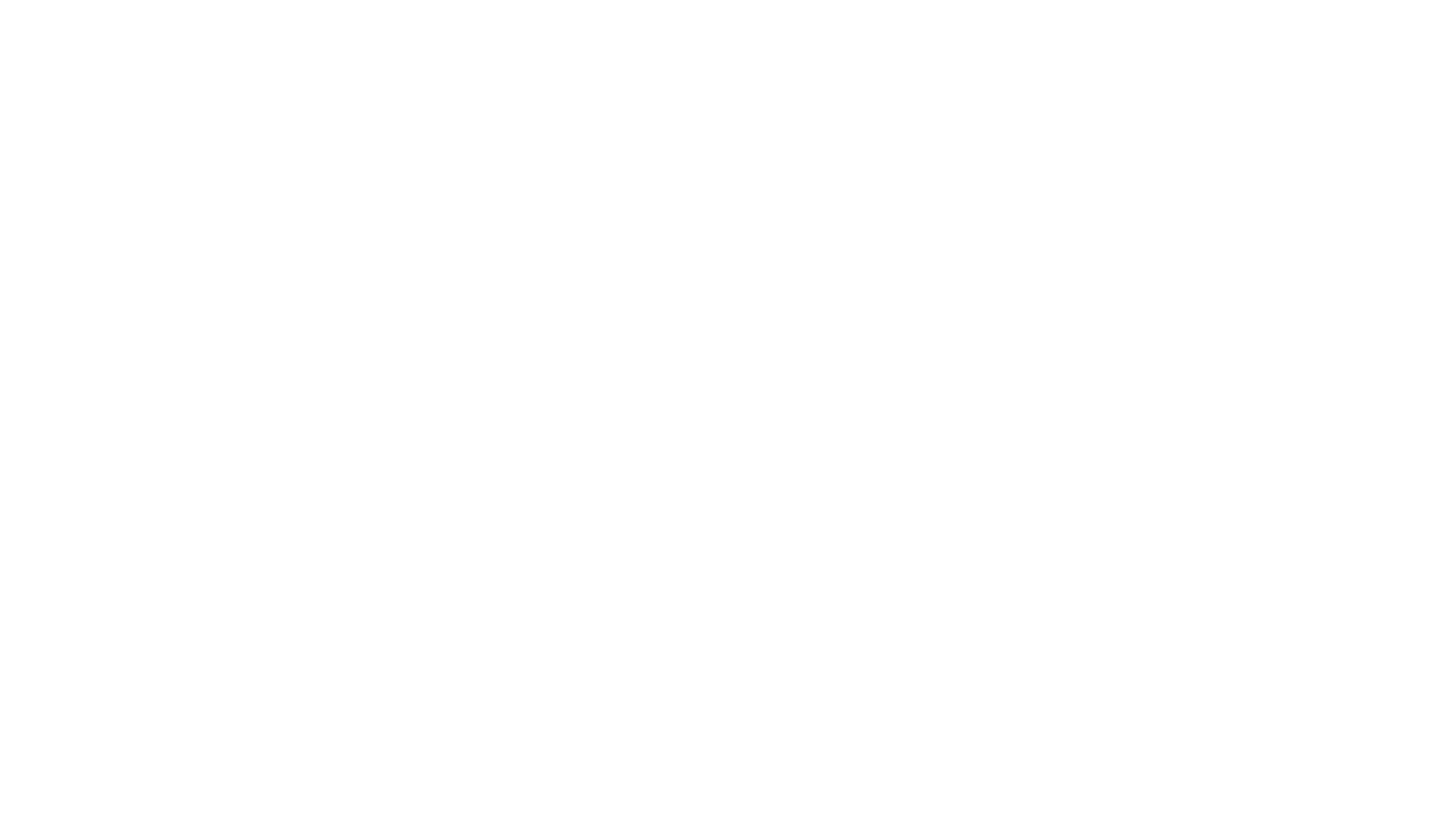 Curriculum For Excellence (CFE), est 2007
3-18 Broad General Education (BGE) Curriculum 
PE part of Health & Wellbeing: Experiences and Outcomes
Nursery/P1 to S3, Levels Early, First, Second, Third, Fourth
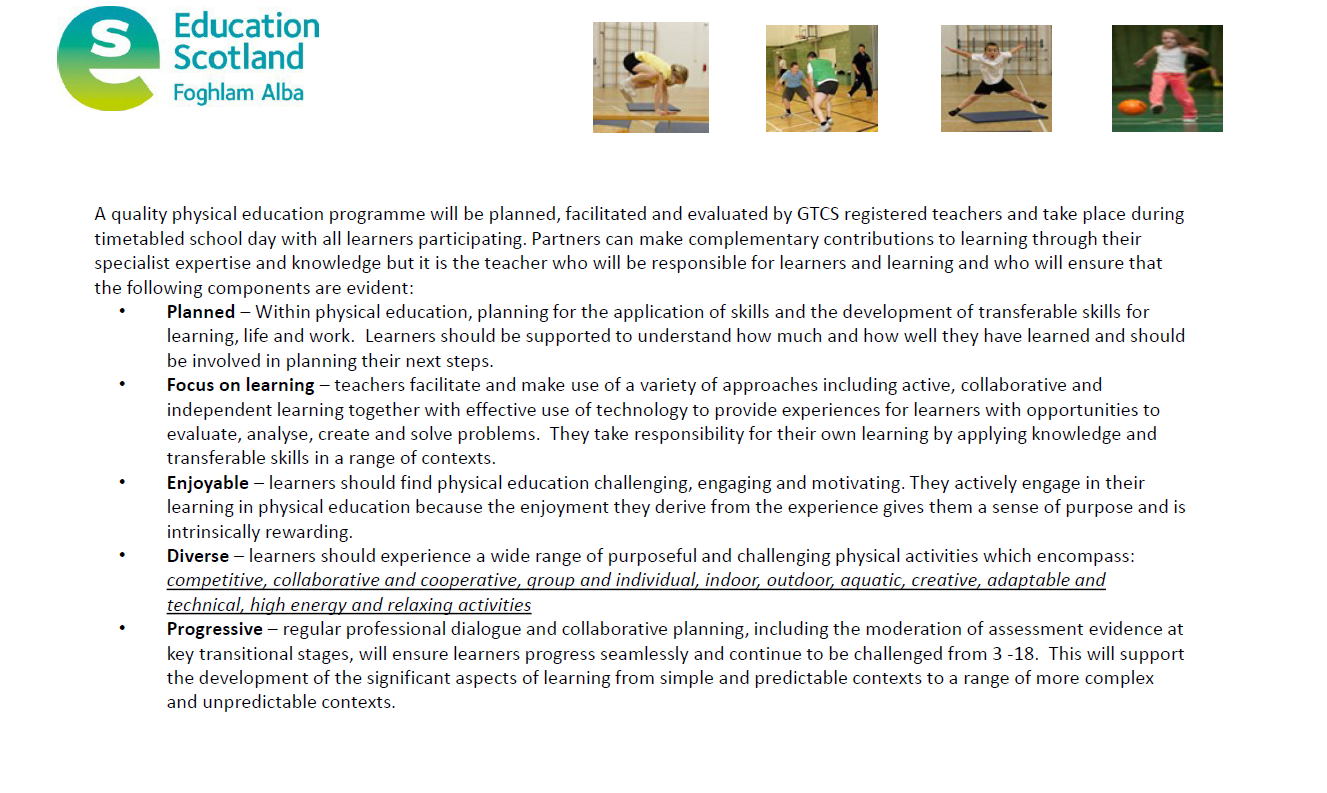 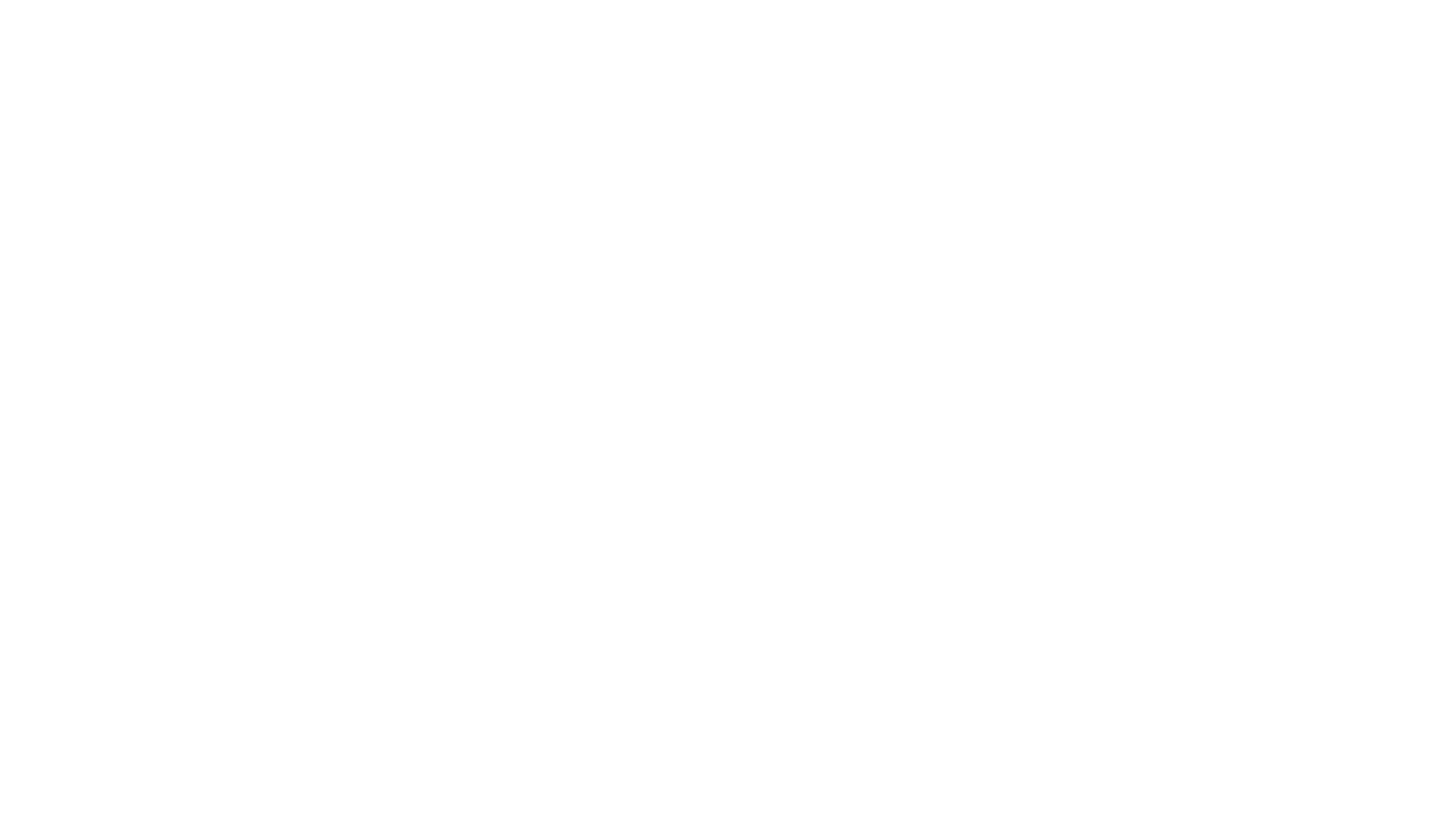 Curriculum For Excellence (CFE), est 2007
3-18 Broad General Education (BGE) Curriculum 
PE part of Health & Wellbeing: Experiences and Outcomes
Nursery/P1 to S3, Levels Early, First, Second, Third, Fourth
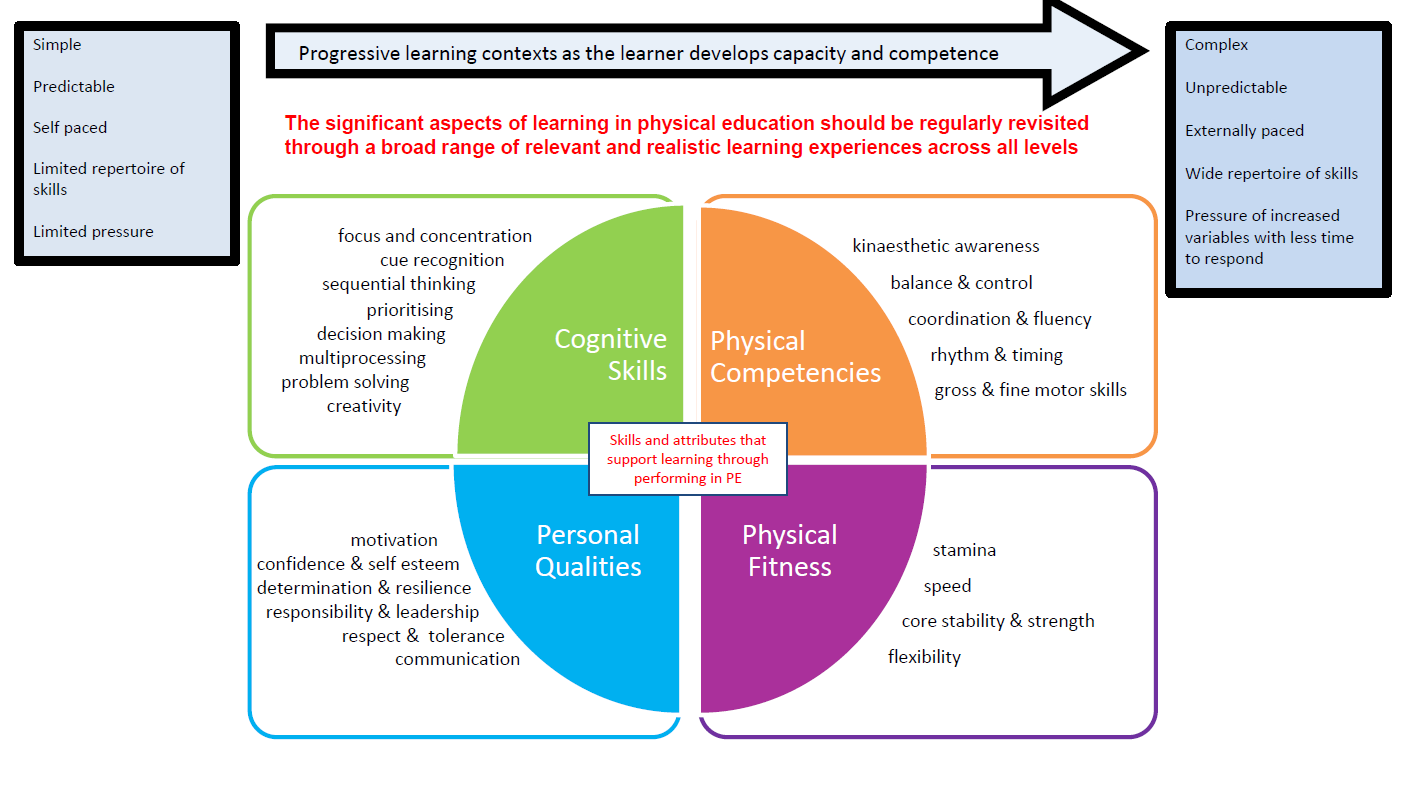 PE Benchmarks, est 2017(formerly Significant aspects of learning, 2014)
The role of primary P.E.
Provide a foundation of Fundamental Movement skills (Physical)
Provide opportunities to develop core skills and knowledge in a different, physical domain. Also contributes to mental wellbeing e.g. endorphins (Mental)
Provide opportunities to develop social skills, e.g. teamwork and communication (Social)
Provide opportunities to test and develop emotional regulation and coping strategies (Emotional)
Foster positive attitudes towards PE, Physical Activity and Sport (PEPAS)
Help to raise attainment in secondary school – improved base level of skills & knowledge will raise the standards/expectations in PE, more focus on higher order thinking skills in S1-3 and better equip pupils to do well in National 5 and Higher
IMPACT
Identification of physical development needs, especially at early level
Pupil participation in more games and activities with others during break times
Increased pupil attendance at extra-curricular sports clubs
More active pupils can have a positive effect in the classroom
Pupils go on to succeed in sports outwith school
Pupils better prepared for transition into secondary: (positive attitude to P.E.; increased competence, confidence and enjoyment of P.E. lessons; more opportunities to attend and make friends at extra curricular clubs)  
Raising Attainment: pupils with a better grounding of P.E. in Primary will positively impact their ability to do well in National and Higher P.E.
the way forward
A clear definition of PE maintaining emphasis on both the Physical and Educational aspects.  Quality PE is not just activity
Focus on developing pupils’ Physical Literacy, Fundamental Movement Skills (FMS) and knowledge to enable & encourage regular participation in sport and/or physical activity
Clear, simple framework/overview (skeleton)
Teachers Supported by EIS and other agencies for advice and content ideas
Teachers empowered to deliver lessons with autonomy, creativity and confidence
Working timetable exampleWorking Area: gym hall/Outdoors/classroom
Calendar overview (suggested)
P1 & 2: focus on FMS and Play.  Sugg
Physical Literacy
“Physical literacy is the motivation, confidence, physical competence, knowledge and understanding to value and take responsibility for engagement in physical activities for life.”

The International Physical Literacy Association May 2014
www.physicalliteracy.ca
Fundamental MOVEMENT SKILLS (FMS)
“Fundamental Movement skills are movement patterns that involve various body parts and provide the basis for Physical Literacy.” 
Lindsay Broomfield, Complete Guide to Primary Gymnastics (2011)
Progressing PE through primary
P1 & 2: focus on FMS and Play.  Sugg
SUGGESTED LESSON FORMAT
P1 & 2: focus on FMS and Play.  Sugg
10 mins: pulse raiser warm up including skill development

10 mins skill development

15 mins: TGFU related to theme

20 mins: Game

5 mins Cool Down/Plenary
(Give out PE stars)
Weekly planner (SUGGESTED FORMAT)
Don’t be afraid to repeat the same lesson if you think the points need more time to develop or be reinforced.  Teacher judgement is key.
LESSON PLANNING: P1-3 (Play focus)
Lesson planning: p1-3 Example
Accuracy
THROWING
Technique
Towards a target
Hit a target
To a partner
Right/Left/Two hand
Pupils will develop their throwing skills and demonstrate application and understanding in a range of contexts
Underarm/Overarm
Side on position
Transfer Weight
Follow through
Benchmarks Covered
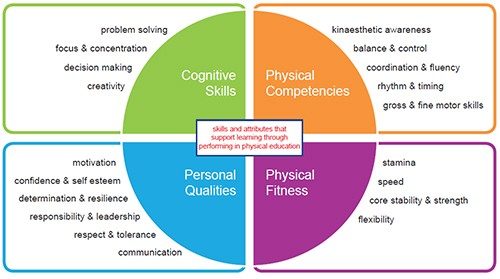 Quality p.e.: questions for reflection
Key considerations
Have a clear skills focus, but the context in which this is delivered is up to you

Use your own interests and the interests of your pupils as the context for learning

Don’t be afraid to stand back and observe.  Watch the class, give pupils time to explore and to problem solve.  And then step in where necessary

Let the pupils guide the learning.  Highlight good practice or creativity and let them demonstrate to the class

Plenary: ask pupils to identify Significant Aspects of Learning from the lesson and explain why

Don’t be afraid to repeat a lesson more than once.  Use your judgement.  If you think pupils need more time, trust your instincts

Have fun
Takeaways
Physical Literacy
Primary P.E. has a massive role to play in the development and learning of our pupils, not just for school, but for life.  Leave nothing to chance
Keep the Physical in Physical Education
The physical domain is what makes P.E. unique and special.  Keep our pupils purposefully active

Keep the Education in Physical Education
P.E. is an educational entity and should be led and delivered by GTCS Registered Teachers (coaches etc can support, but teachers should plan and lead lessons according to Es & Os and Benchmarks)

Enjoy yourself! 
Primary teachers are the most creative teachers there are!!  Use your own interests to make it fun for all
Believe! 
You are the specialist! You know your own pupils better than anyone